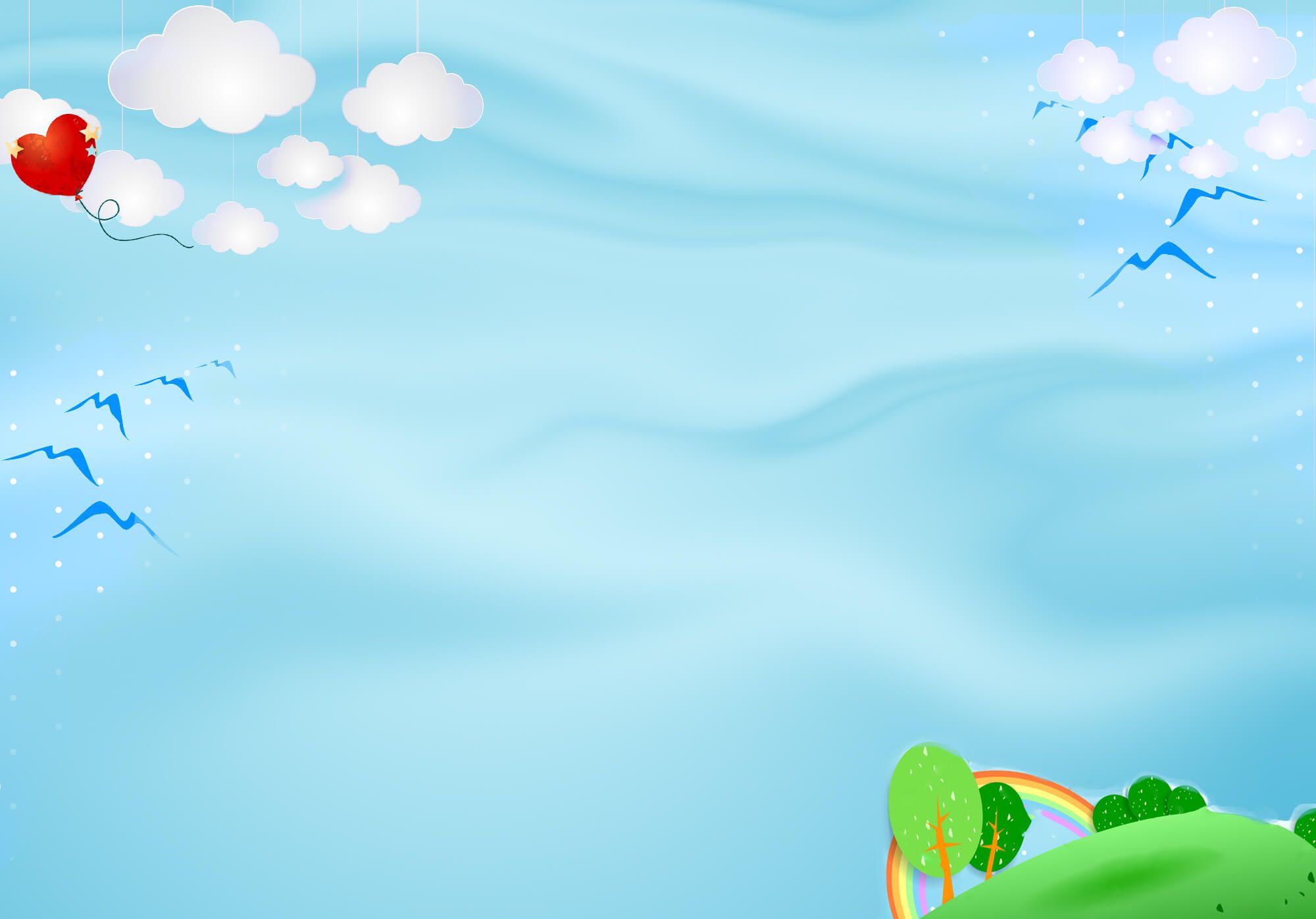 UBND QUẬN LONG BIÊNTRƯỜNG MẦM NON GIA QUẤT
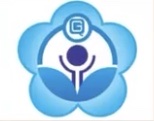 LĨNH VỰC KHÁM PHÁ
Đề tài: Sự biến đổi của màu sắc
Lứa tuổi: 4 – 5 tuổi
Giáo viên: Lê Thị Huyền Trang
Năm học: 2022 - 2023
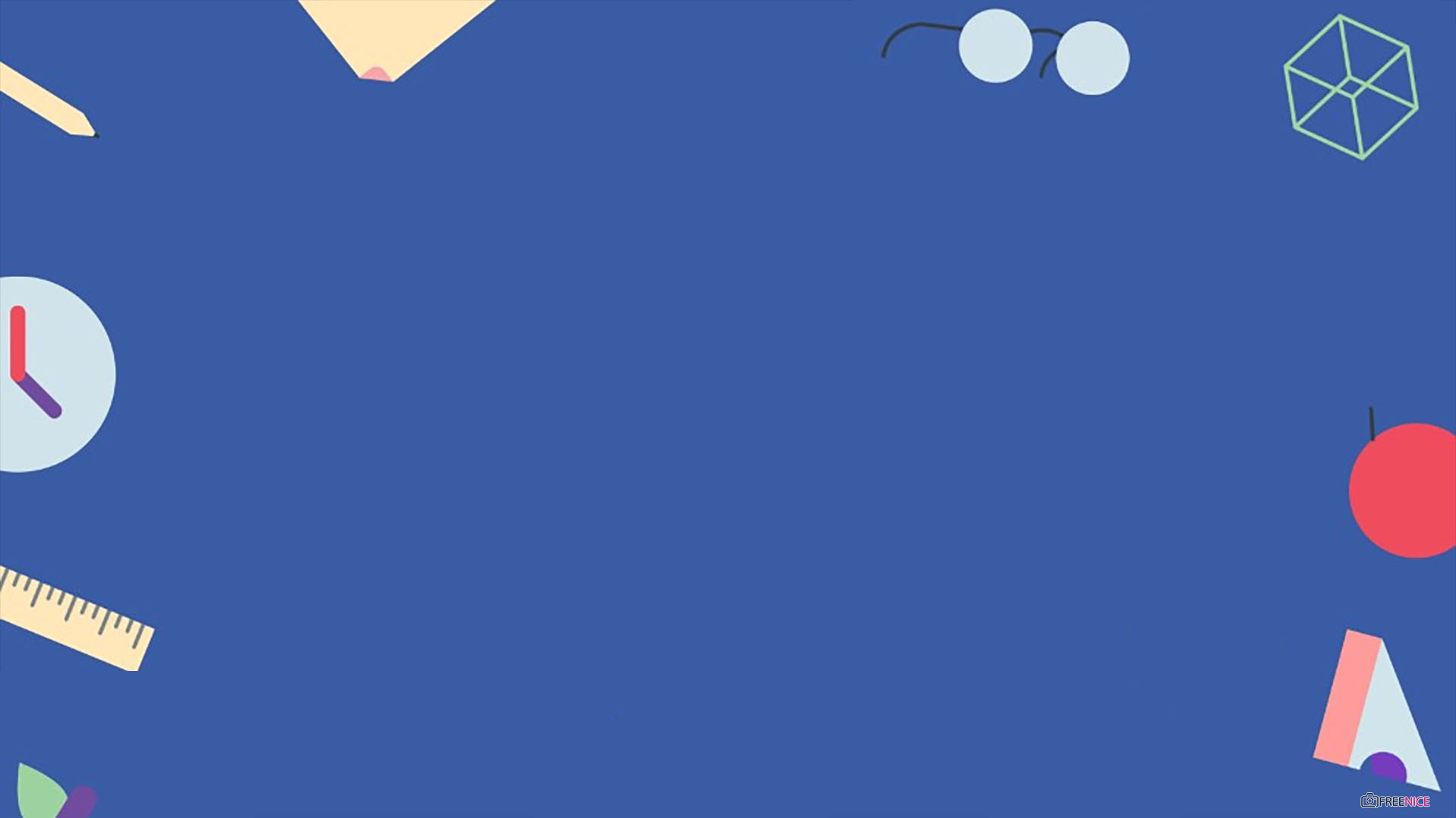 Trẻ 
thực hiện
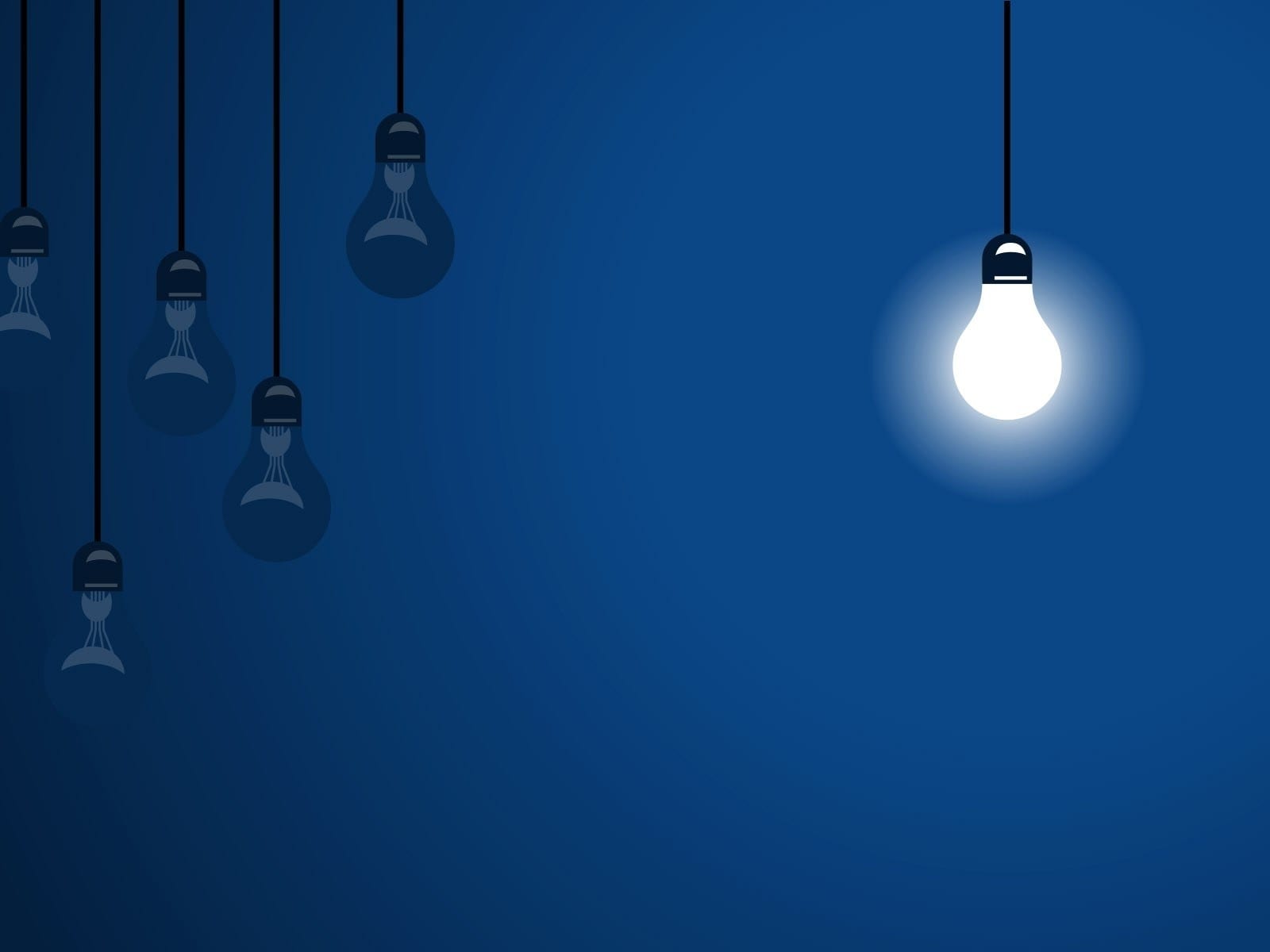 Các nhóm Chia sẻ kết quả
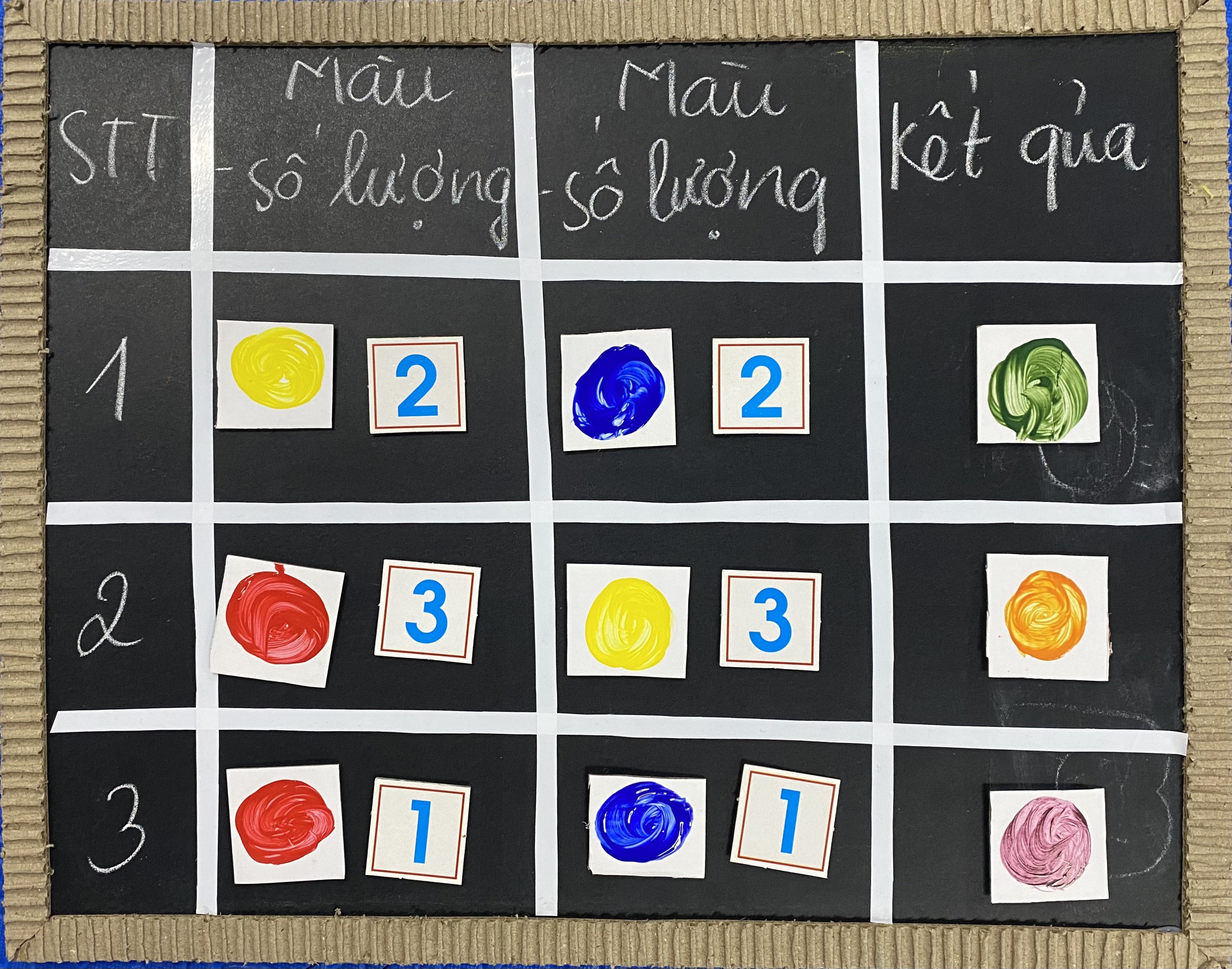 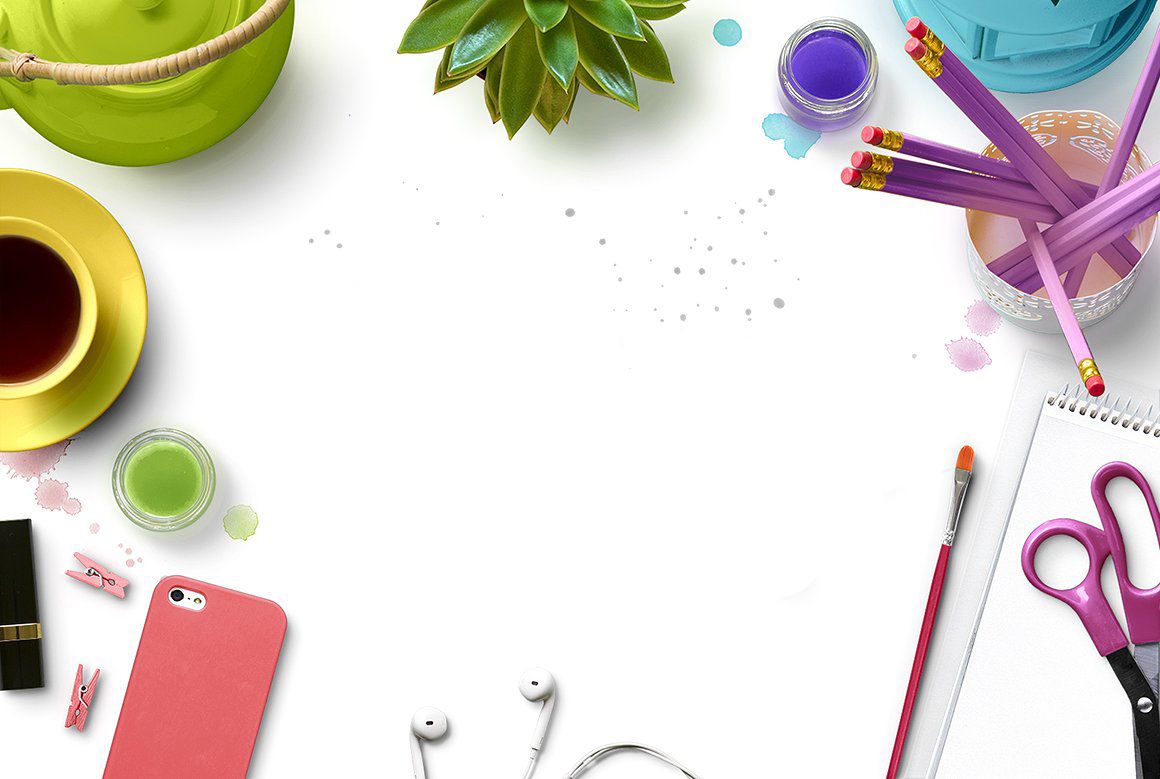 Trẻ tô màu bức tranh
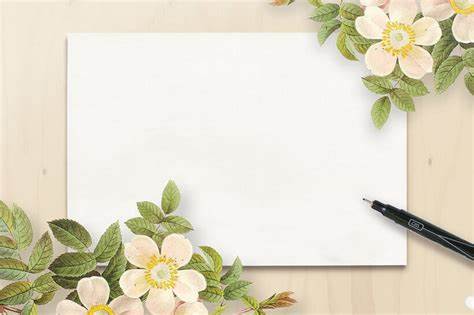 Trân trọng cảm ơn!